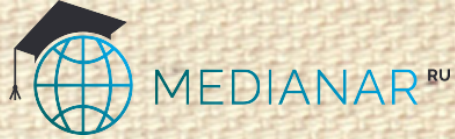 Формирование социально-бытовой компетенции у детей с нарушениями зрения как инструмент социализации личности
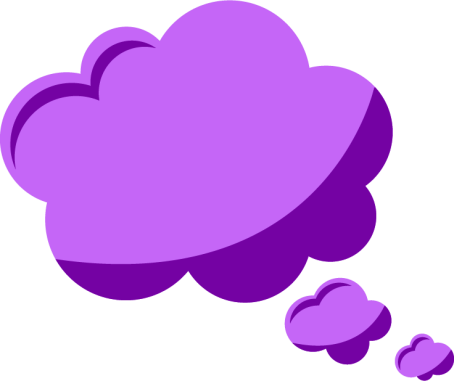 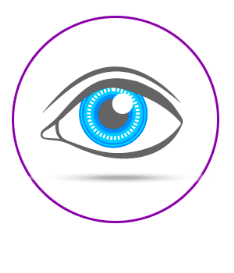 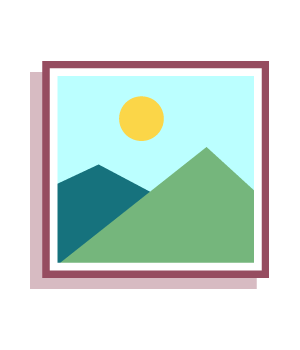 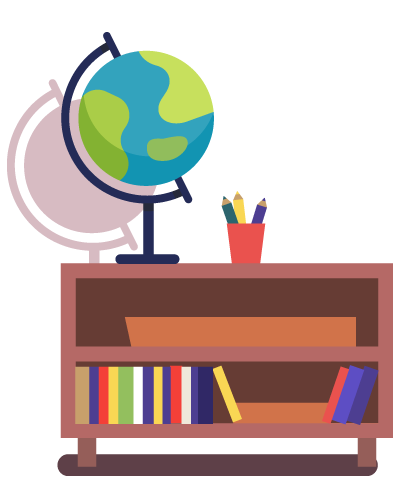 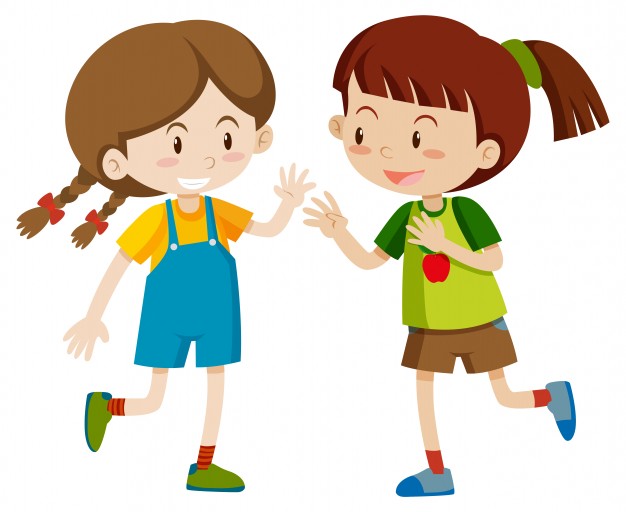 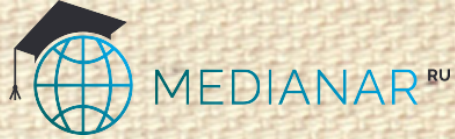 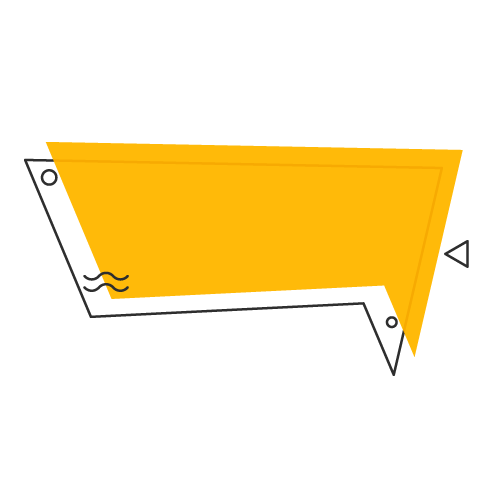 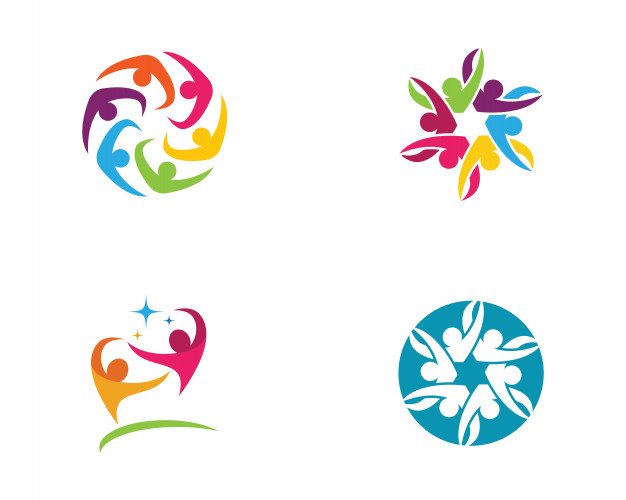 развитие активности и самостоятельности ребенка с ограниченными возможностями здоровья
Коррекционно-педагогическая работа с незрячими и слабовидящими обучающимися
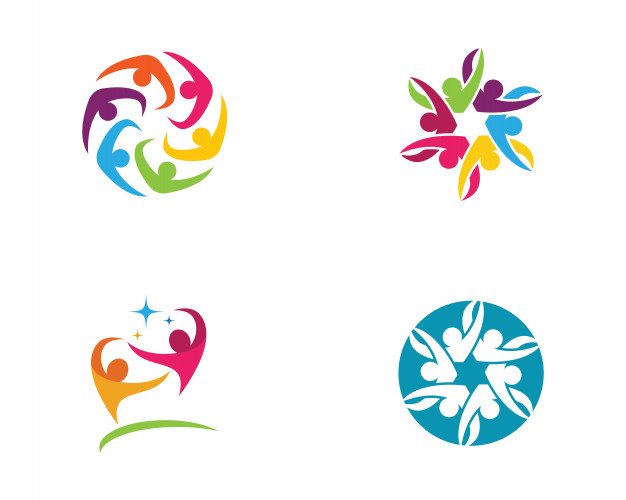 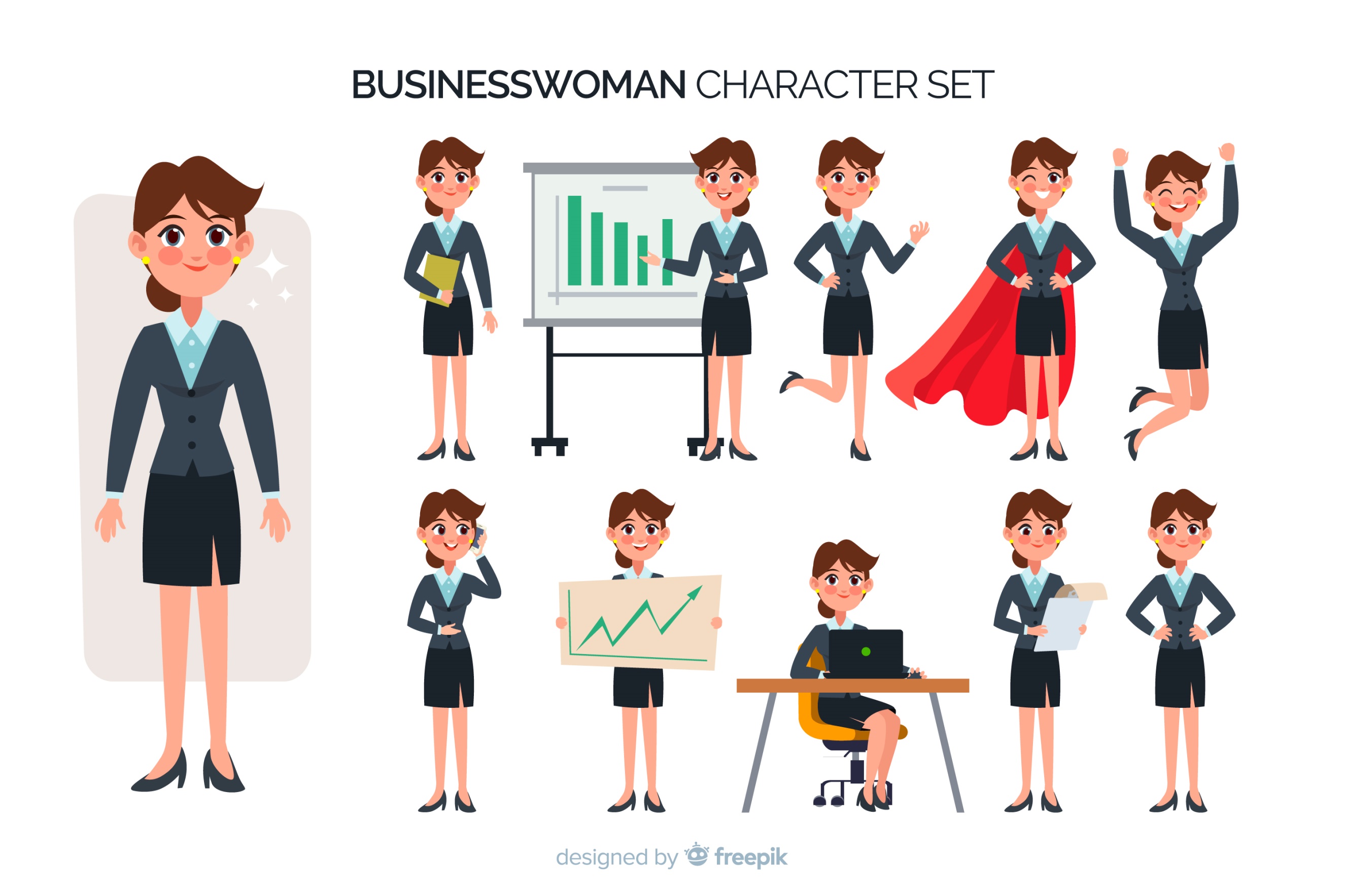 развитие способности к эффективной жизнедеятельности в постоянно изменяющихся жизненных условиях
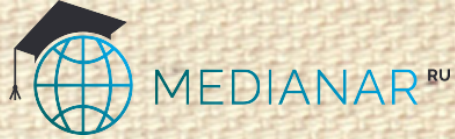 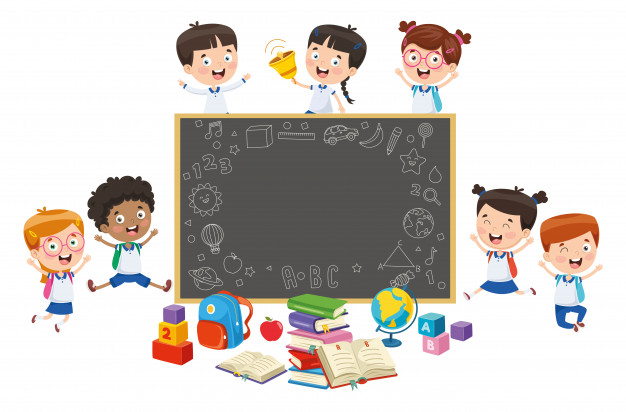 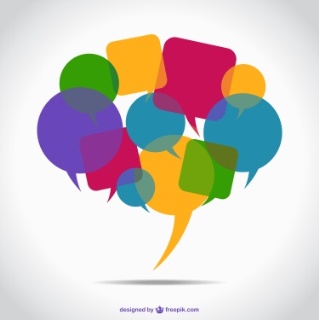 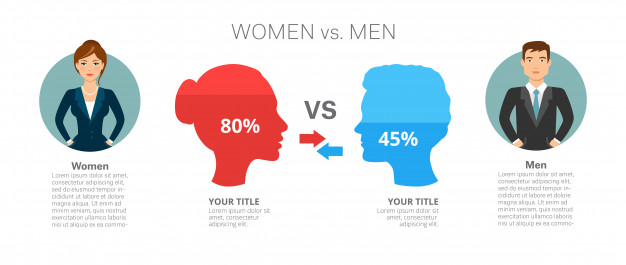 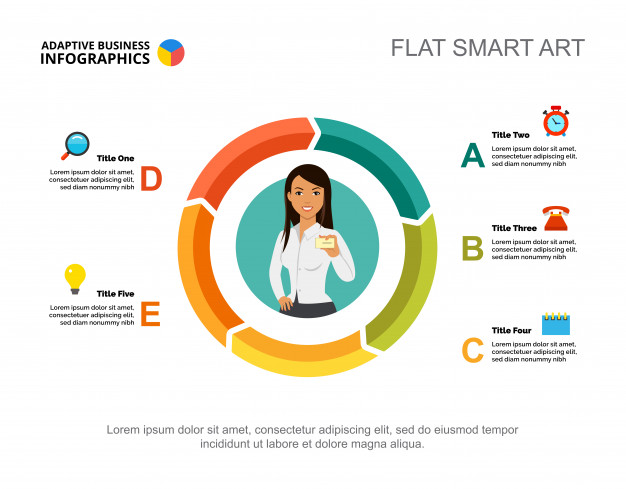 развитие ребенка с позиции собственной жизнедеятельности
формирование у детей компетентности в социально-бытовой сфере
ПОВЫШЕНИЕ КАЧЕСТВА ЖИЗНИ ДЕТЕЙ С НАРУШЕНИЕМ ЗРЕНИЯ
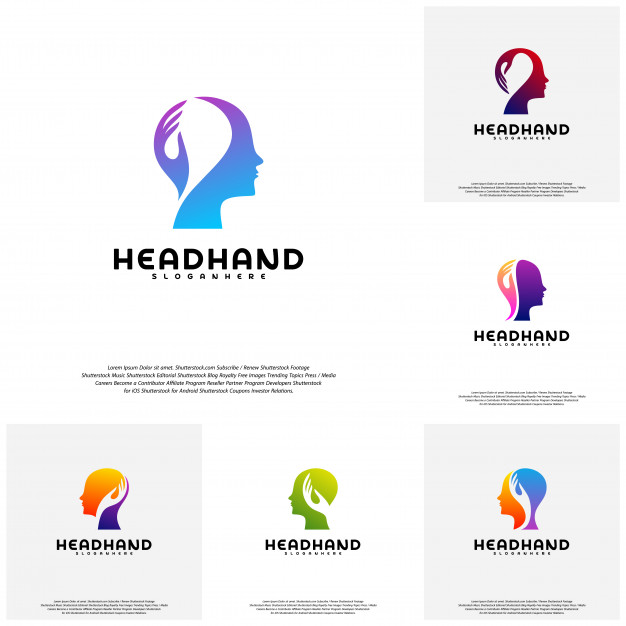 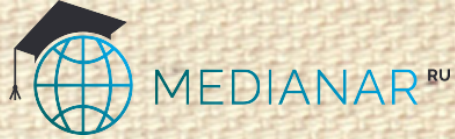 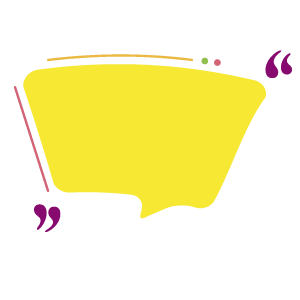 Сформированность 
социально-бытовых 
компетенций определяет 
степень включенности ребенка
с нарушениями зрения 
в социум.
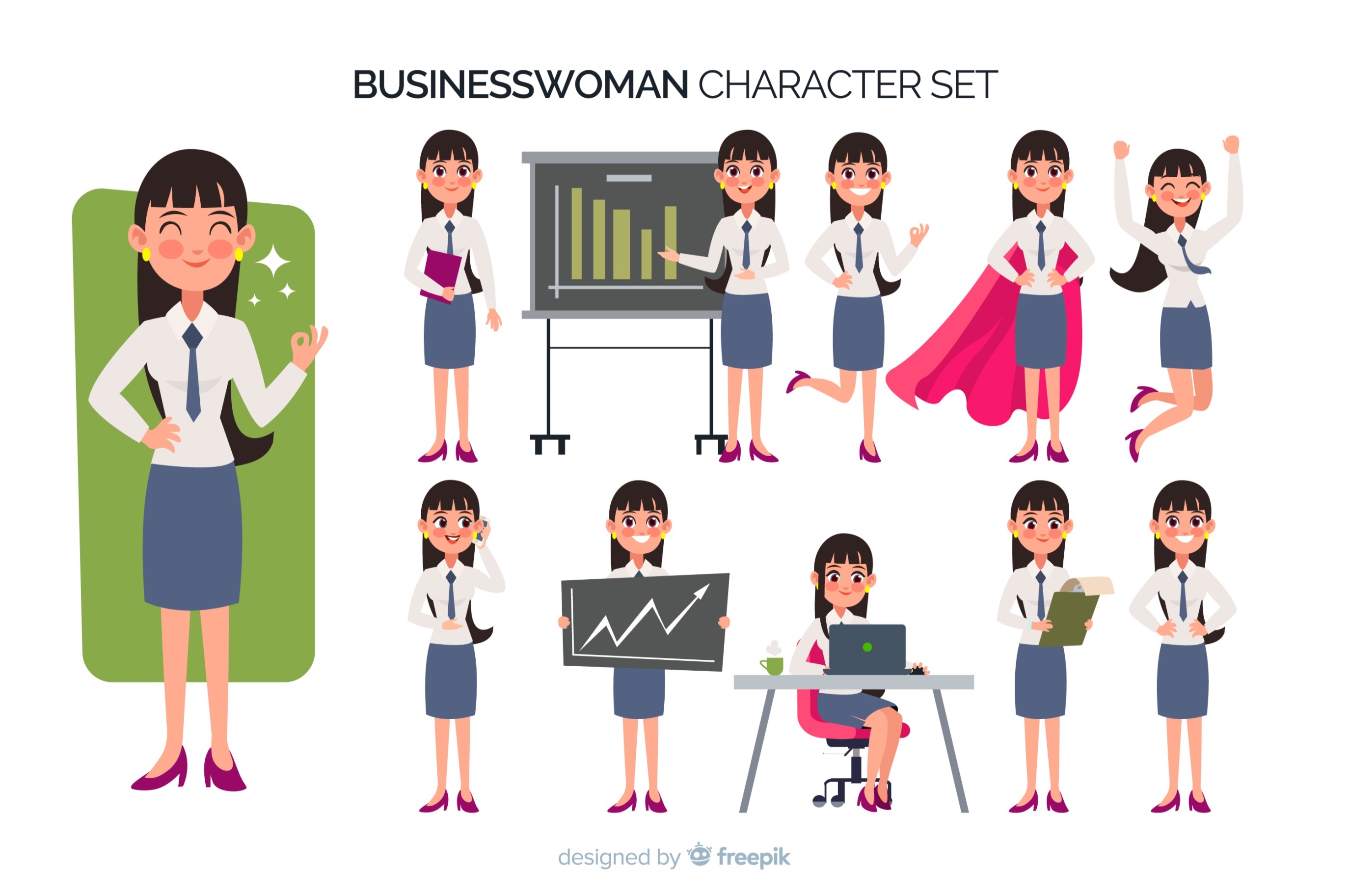 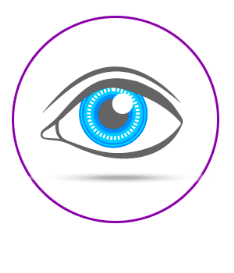 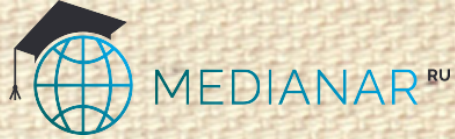 Содержательный 
компонент
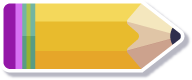 ОБЪЕКТНО-НОРМАТИВНАЯ СОСТАВЛЯЮЩАЯ СБК
Процессуальный
компонент
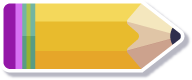 Мотивационный 
компонент
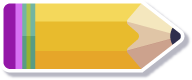 СУБЪЕКТИВНО-ЛИЧНОСТНАЯ СОСТАВЛЯЮЩАЯ СБК
Эмоционально-волевой
компонент
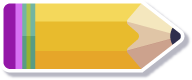 Ценностно-смысловой 
компонент
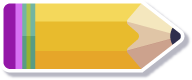 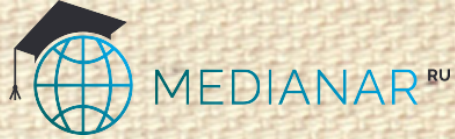 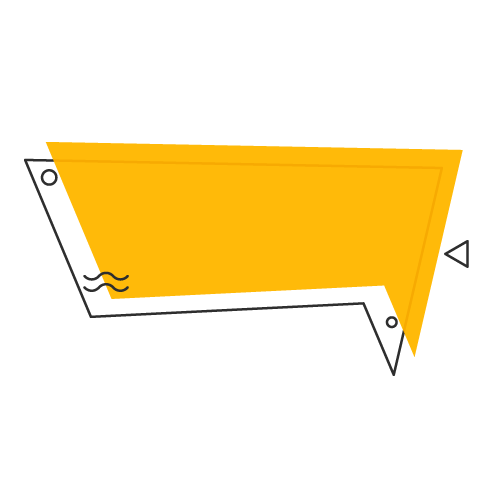 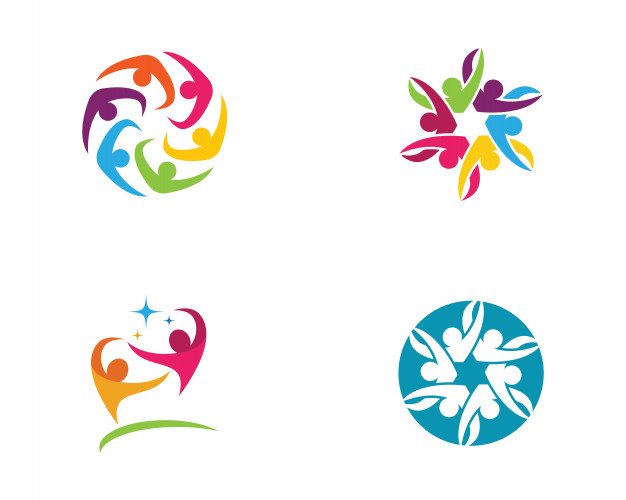 требует внесения значительных изменений в организацию процесса обучения
Интеграция детей с ограниченными возможностями здоровья в общую систему образования
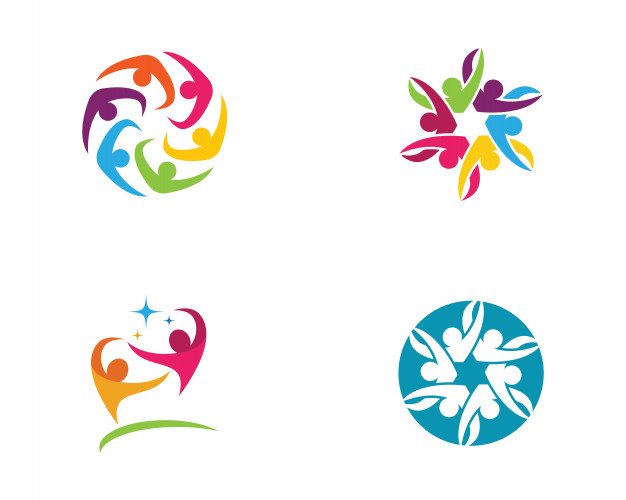 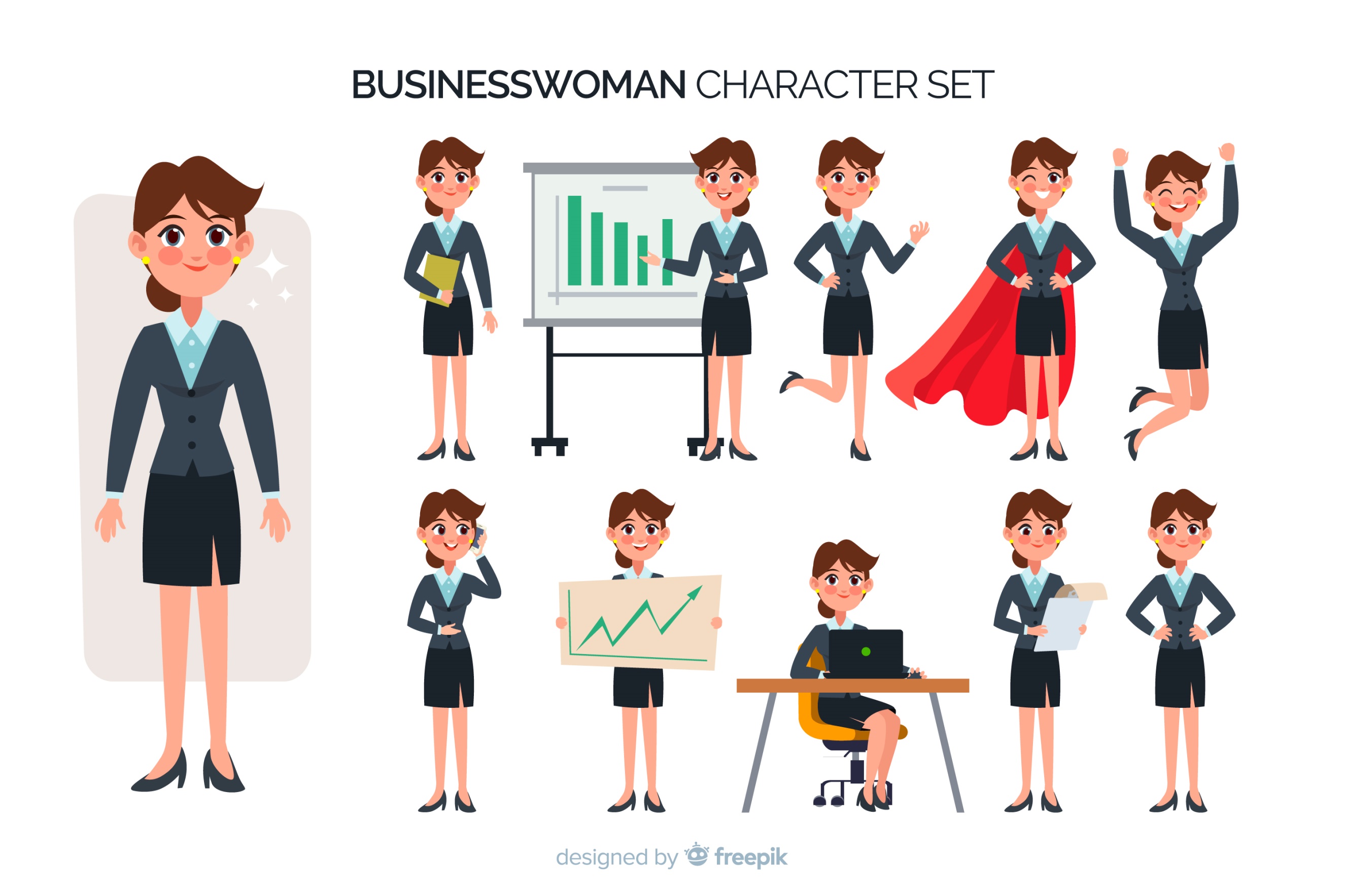 требует организации качественного психолого-педагогического сопровождения обучающихся на протяжении всего срока обучения
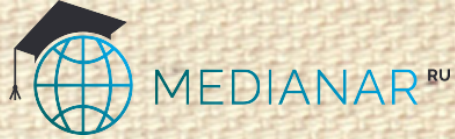 ЗАКОНОМЕРНОСТИ  РАЗВИТИЯ 
СОЦИАЛЬНО-БЫТОВЫХ  КОМПЕТЕНЦИЙ 
В  МЛАДШЕМ  ШКОЛЬНОМ  ВОЗРАСТЕ
взаимодействие всех структурных компонентов объективно нормативной и субъективно-личностной составляющих; 

последовательное поэтапное формирование компетенций; 

организация информационно-поисковой, организационной и рефлексивной деятельности;

наиболее благоприятный период развития СБК – младший школьный возраст.
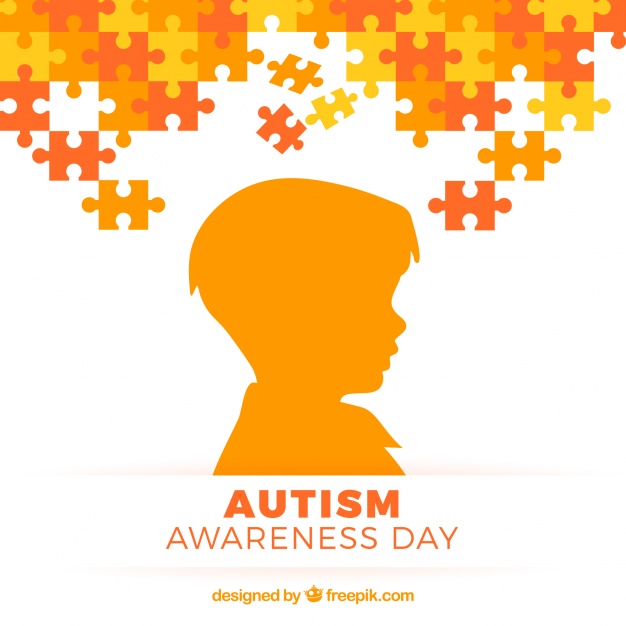 Отставание в развитии СБК детей 
с нарушениями зрения
ДОШКОЛЬНЫЙ 
ВОЗРАСТ
Уровень  объективно-нормативной  составляющей
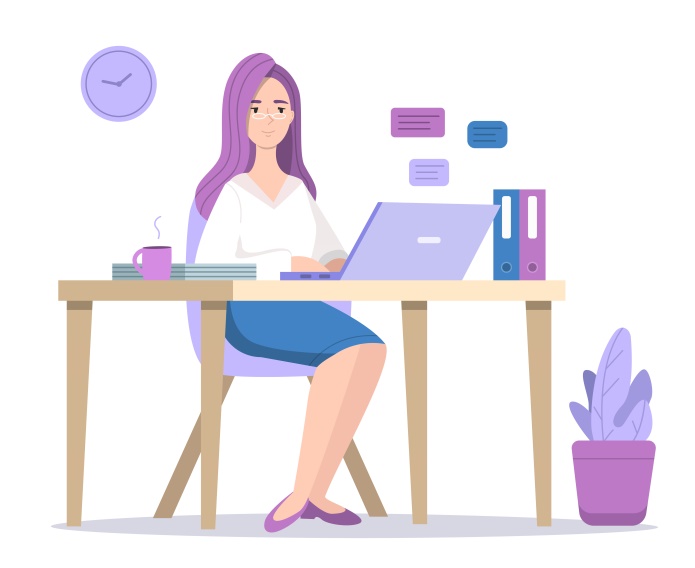 поверхностность и неточность знаний;
снижение результативности и произвольности действий;
 пониженная степень самостоятельности.
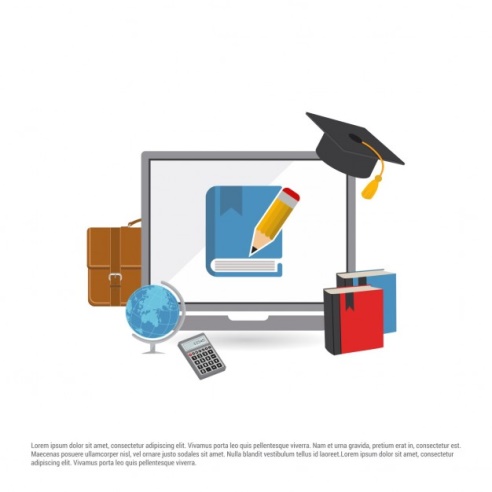 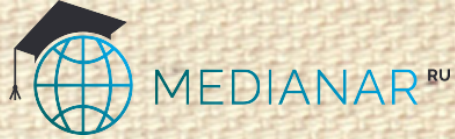 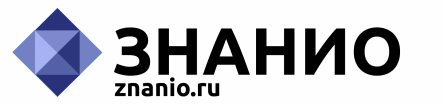 Отставание в развитии СБК детей 
с нарушениями зрения
ДОШКОЛЬНЫЙ 
ВОЗРАСТ
Уровень  субъективно-личностной   составляющей
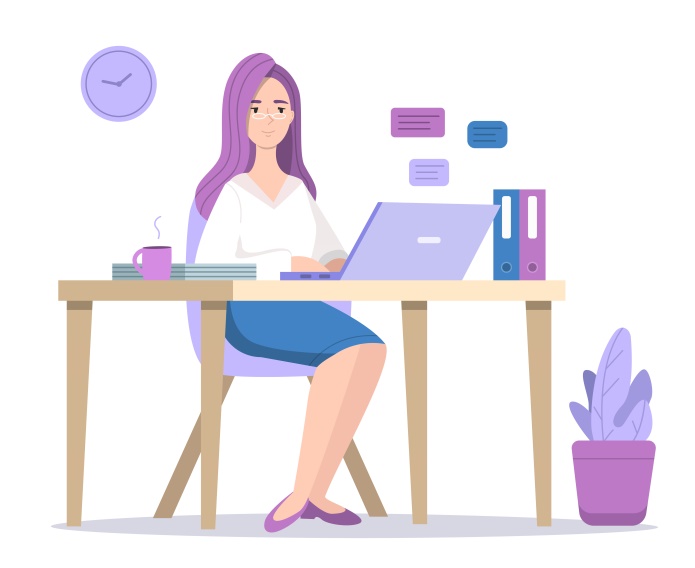 негативное или двойственное отношение к деятельности;
недостаточность волевой регуляции; 
сосредоточенность на личностной значимости осуществляемой деятельности.
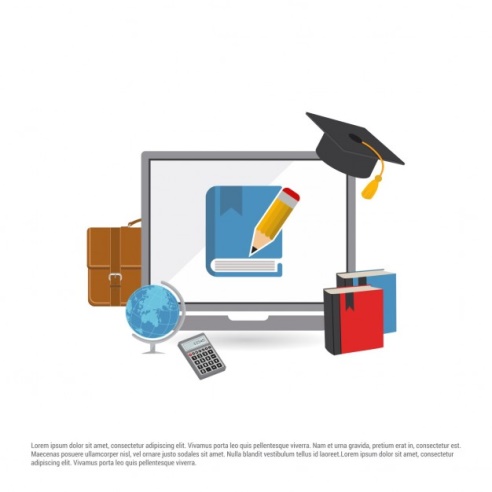 Отставание в развитии СБК детей 
с нарушениями зрения
МЛАДШИЙ 
ШКОЛЬНЫЙ ВОЗРАСТ
низкая эффективность действий в изменяющихся условиях;
руководство штампами и клишированными установками; 
необходимость во внешнем стимулировании; 
ориентация результатов своей деятельности только на себя.
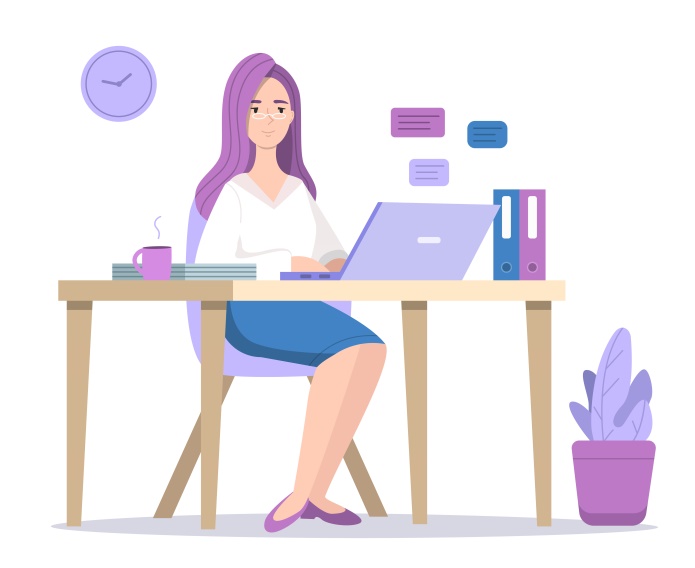 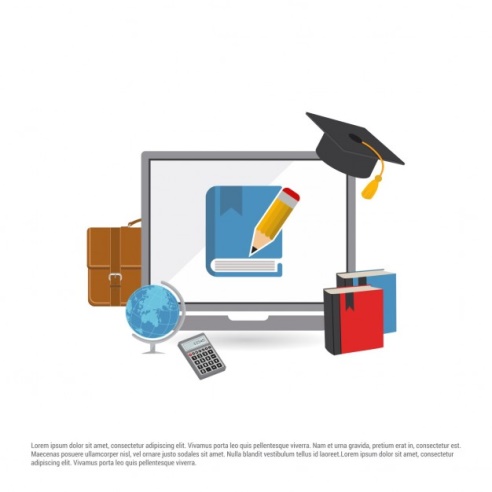 Отставание в развитии СБК детей 
с нарушениями зрения
Причины возникновения отставания:

ограниченная возможность подражать деятельности других людей и воспринимать ситуацию с точки зрения взаимозависимости всех составляющих ее объектов и явлений; 

недостаточное осознание ребенком себя в качестве члена социальной группы, состояние и поведение которых постоянно анализируется и оценивается другими людьми.
МЛАДШИЙ 
ШКОЛЬНЫЙ ВОЗРАСТ
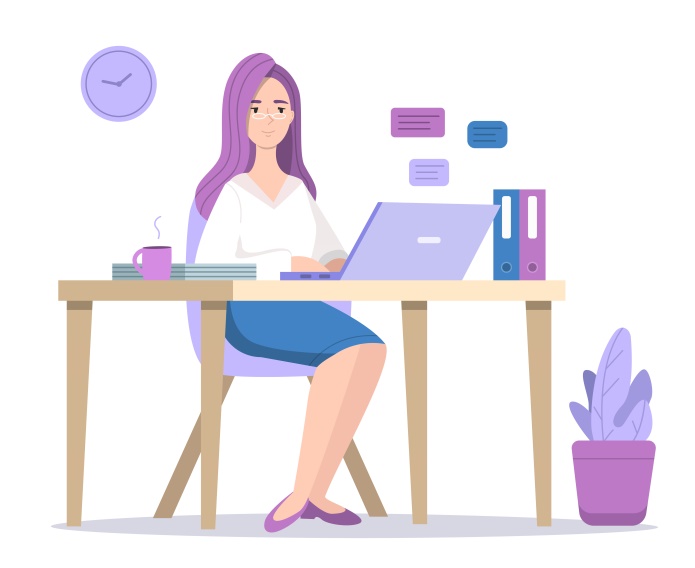 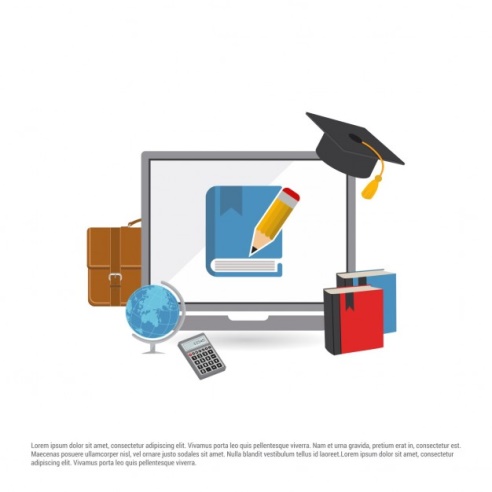 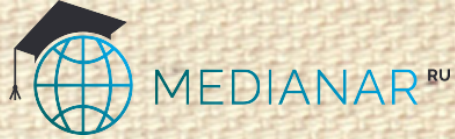 КОРРЕКЦИОННО - ПЕДАГОГИЧЕСКАЯ  РАБОТА 
по  формированию  СБК у детей младшего школьного возраста с нарушениями зрения:

НАПРАВЛЕНИЯ: 

повышение эффективности восприятия, осмысления и практического применения знаний и умений, необходимых для функционирования в быту и социуме;
обеспечение понимания причин возникновения ситуаций, в которые попадает ребенок; 
расширение знаний ребенка с нарушениями зрения о себе как о партнере социального взаимодействия; 
формирование умений фиксировать состояние своих действий с позиции других членов социальной группы.
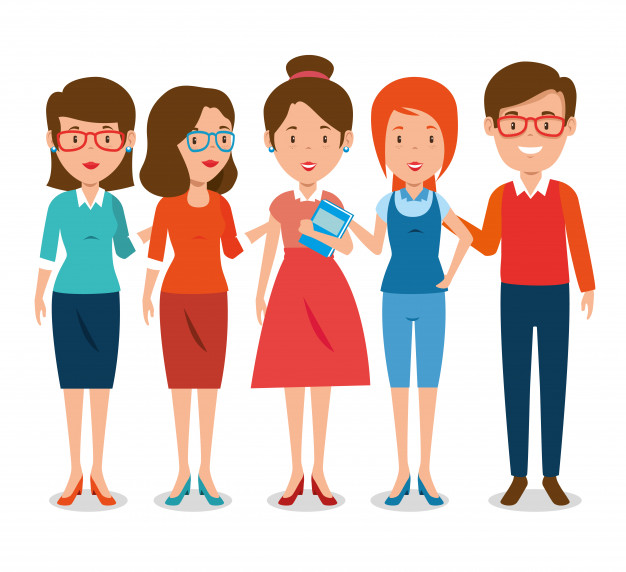 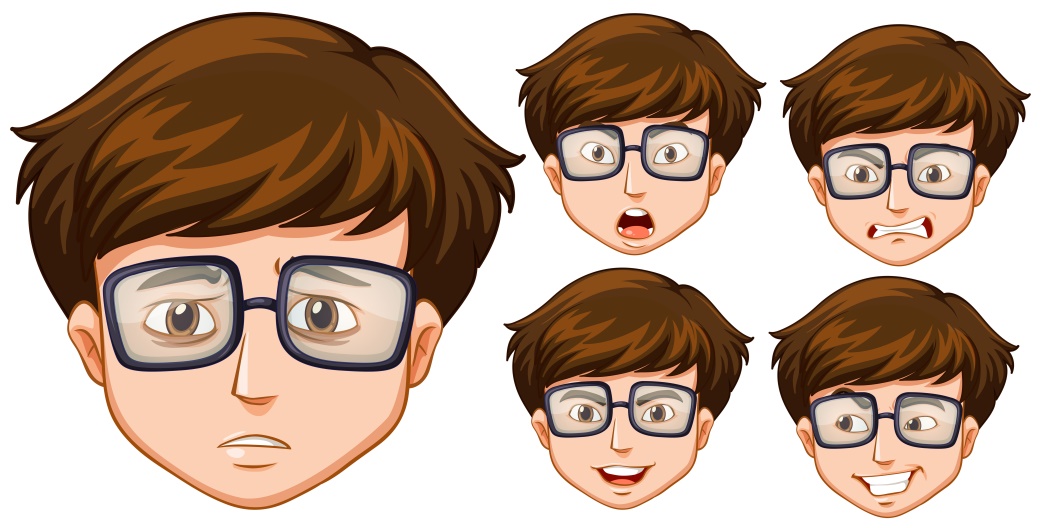 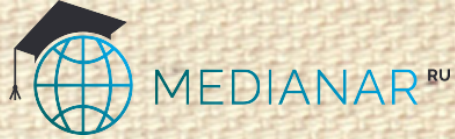 КОРРЕКЦИОННО - ПЕДАГОГИЧЕСКАЯ  РАБОТА 
по  формированию  СБК  у детей младшего школьного возраста с нарушениями зрения:

формирование умений выполнять определенный порядок действий (алгоритм), осмысливая их;

формирование рефлексивных умений, выполняющих компенсаторную функцию:
осознание и принятие смыслов осуществляемой деятельности;
эмоциональное переживание смыслов деятельности;

включение детей в игровую деятельность: 
обеспечение наглядно-действенного характера освоения социально-бытовых компетенций.
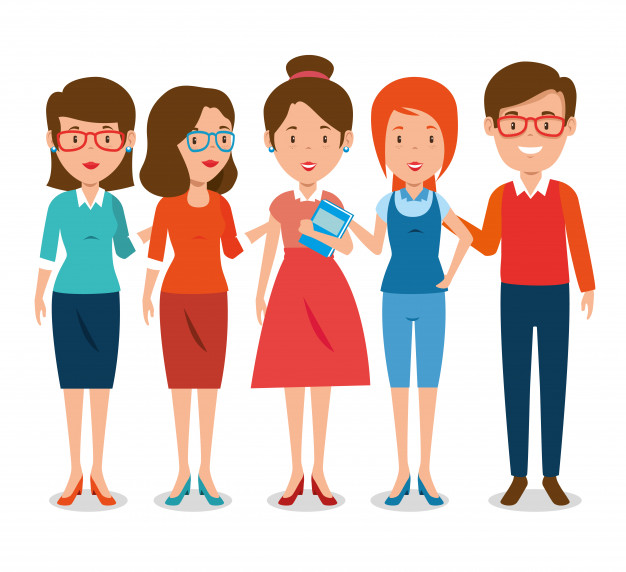 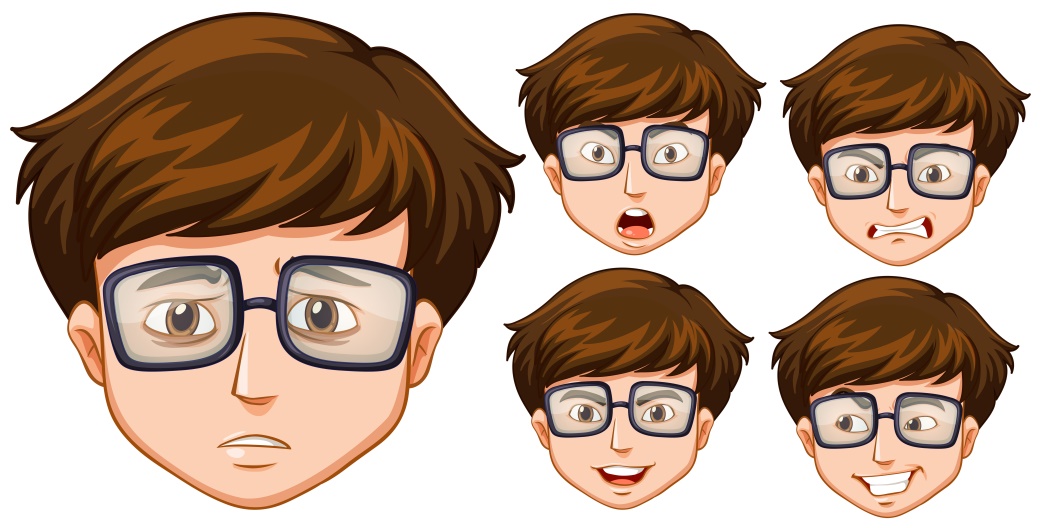 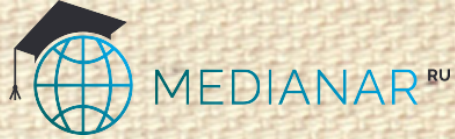 2 ЭТАП:
укрепление компетентности
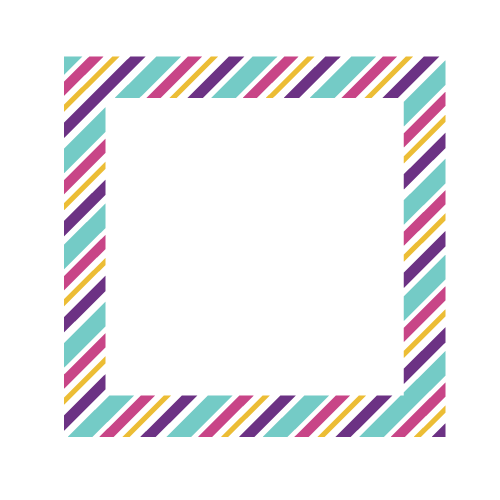 1 ЭТАП:
становление компетентности
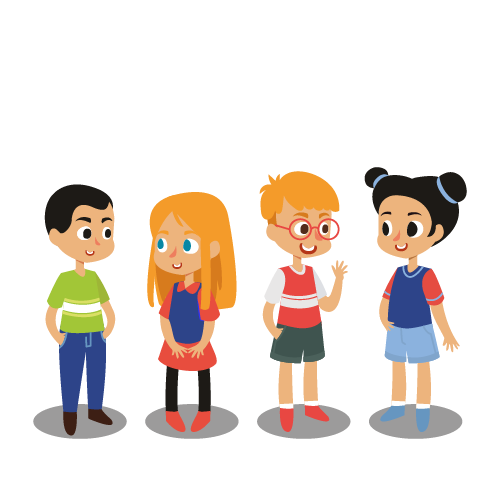 3 ЭТАП:
развитие
компетентности
ФОРМИРОВАНИЕ СБК у детей младшего школьного возраста с нарушениями зрения
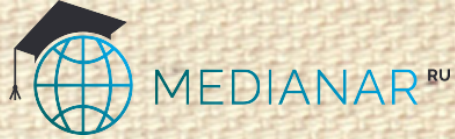 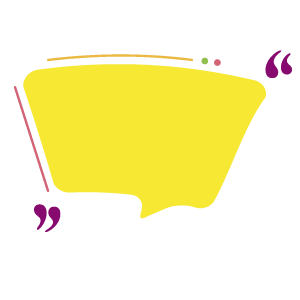 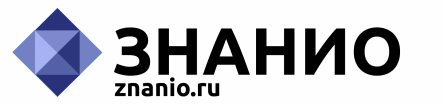 Рефлексивная 
деятельность –
связующий элемент, 
объединяющий все этапы 
формирования 
социально-бытовых 
компетенций.
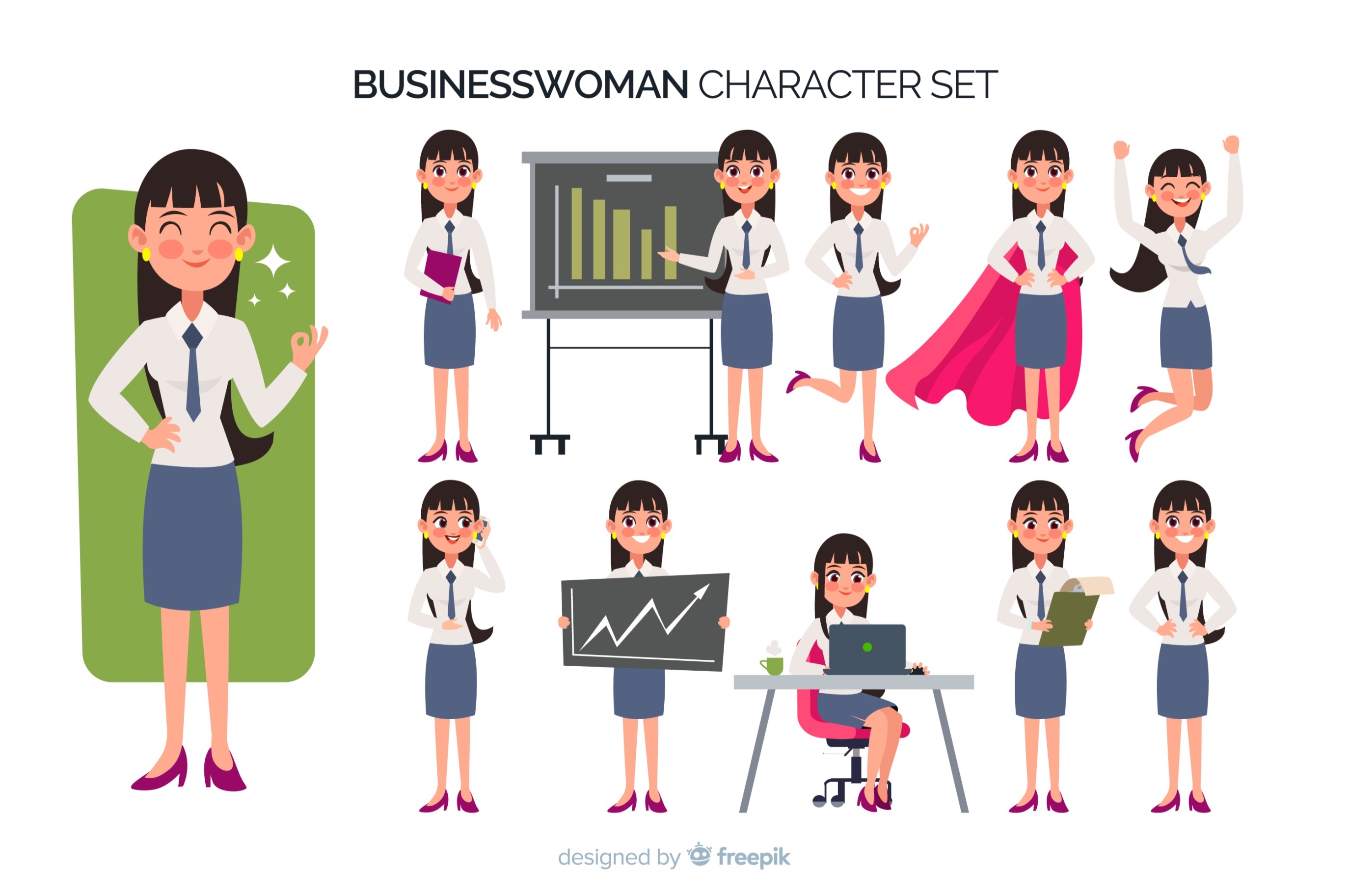 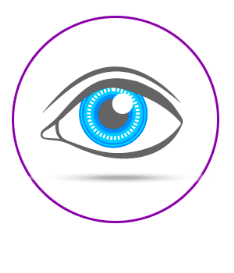 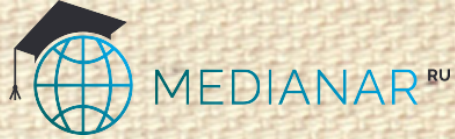 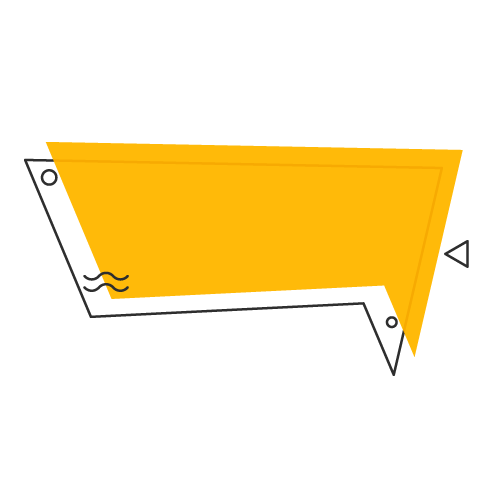 укрепление имеющегося уровня сформированности социально-бытовых компетенций
Коррекционно-педагогическая работа с незрячими и слабовидящими обучающимися
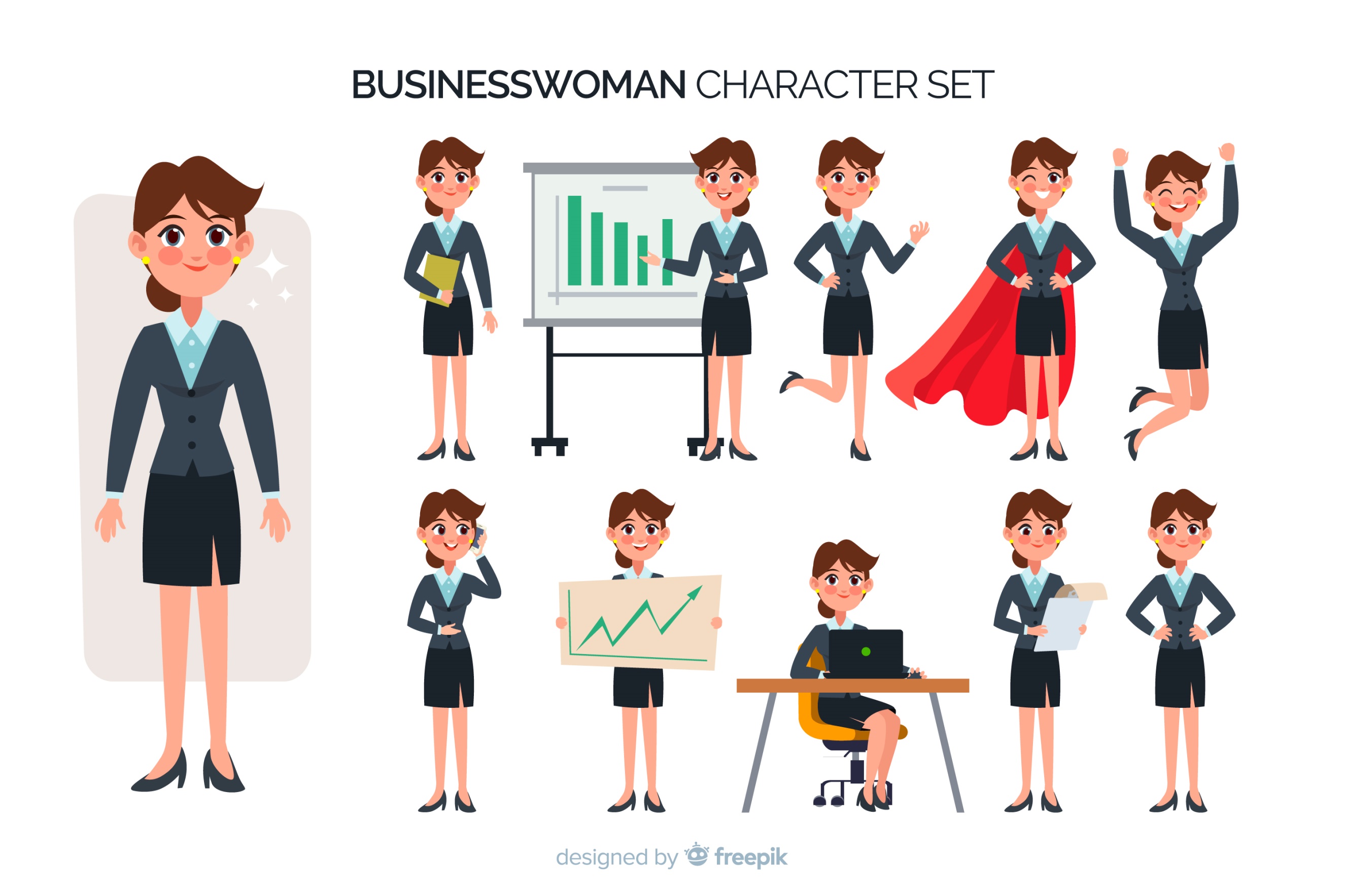 формирование предпосылок для перехода ребенка на более высокий уровень сформированности социально-бытовых компетенций
Этап становления социально-бытовой компетентности
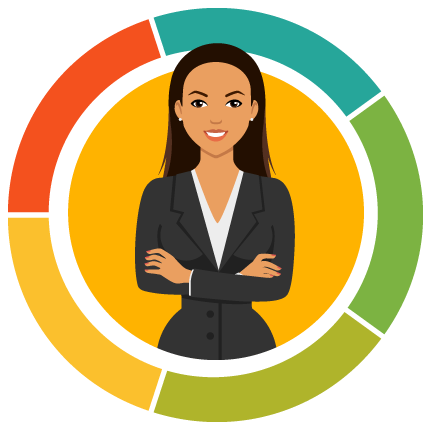 ЗАДАЧИ:
повышение качества выполнения действий; 

усиление эмоциональных переживаний в процессе осуществления деятельности;

обучение умению соотносить собственные потребности с требованиями общественных норм, осуществлять сиюминутную оценку выполненных действий.
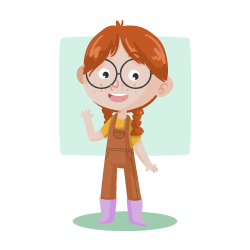 Этап становления социально-бытовой компетентности
активизация восприятия и осмысленного эффективного исполнения действий
простые 
алгоритмы
закрепление и совершенствование способов выполнения конкретных действий
игровая 
деятельность
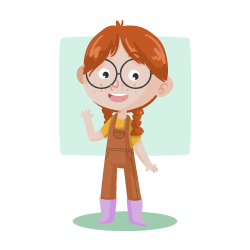 запоминание и отработка последовательности действий, установление связей
специально подобранные задачи
Этап становления социально-бытовой компетентности
Как я делаю?
Что я делаю?
Для чего я это делаю?
ФОРМИРОВАНИЕ УМЕНИЯ ПРОВОДИТЬ РЕФЛЕКСИВНЫЕ ПРОЦЕДУРЫ
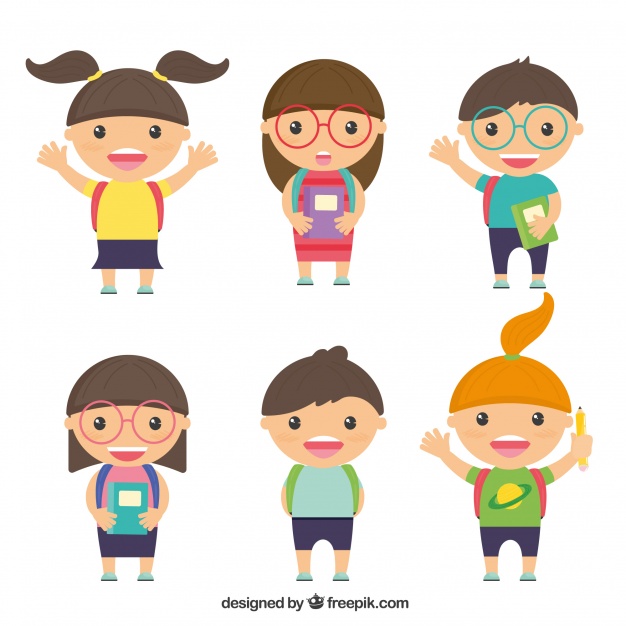 Что надо делать?
Этап укрепления социально-бытовой компетентности
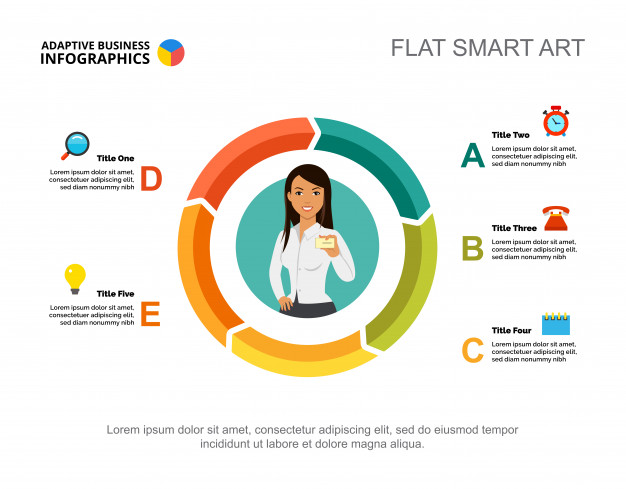 ЗАДАЧИ:

понимание детьми смысла осуществления тех или иных действий; 

формирование умений у обучающихся анализировать полученные результаты и сам процесс, при необходимости корректировать порядок своих действий.
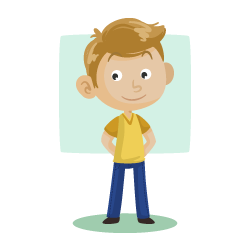 Этап укрепления социально-бытовой компетентности
Выполнение практико-ориентированных заданий
анализ объектов и 
ситуаций
интеллектуализация 
деятельности детей
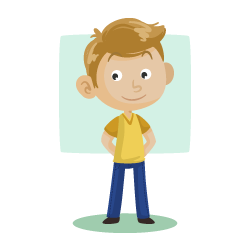 поиск недостающих и лишних элементов
выявление сходства, различий, обобщений
Этап укрепления социально-бытовой компетентности
Прием проведения «социальной пробы»
формирование и расширение знаний ребенка о себе, как о партнере социального взаимодействия
составление «портрета» идеального человека
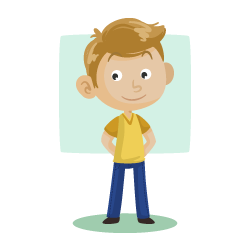 «примеривание» ребенком портрета к себе и к другим людям
Этап укрепления социально-бытовой компетентности
Смогу ли я довести начатое дело до конца?
Почему у меня не получилось?
ФОРМИРОВАНИЕ УМЕНИЯ ОСУЩЕСТВЛЯТЬ СТЕНИЧЕСКИЕ И КРИТИЧЕСКИЕ РЕФЛЕКСИВНЫЕ ПРОЦЕДУРЫ
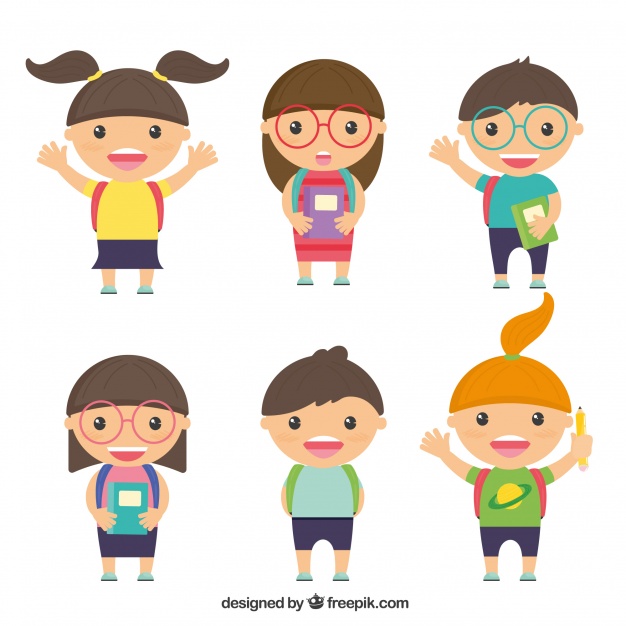 Этап развития социально-бытовой 
компетентности
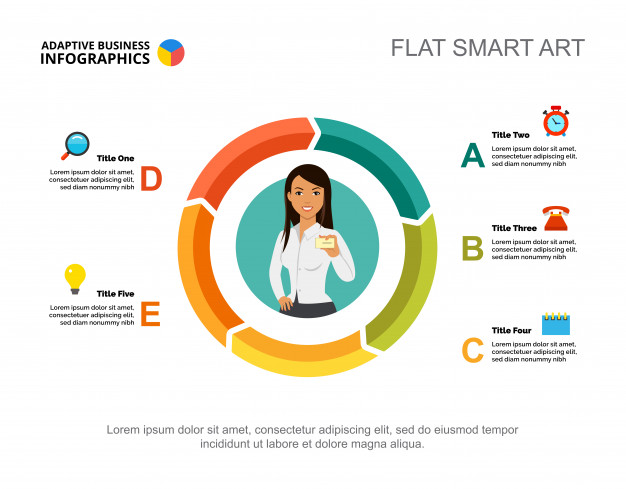 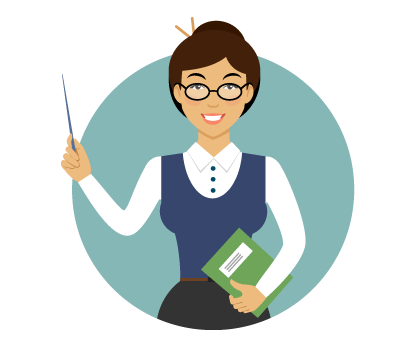 ЗАДАЧИ:

расширение опыта эмоционального восприятия деятельности детей с нарушениями зрения;

обучение умению прогнозировать результаты деятельности детей с нарушениями зрения.
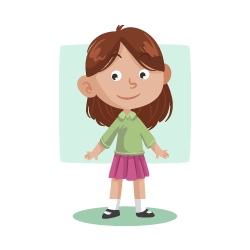 Этап развития социально-бытовой 
компетентности
формирование умений осуществлять отдельные виды деятельности в нестандартных ситуациях
предлагаемая и самостоятельно составленная последовательность действий
формирование умений фиксировать и оценивать поведение с позиции других членов социальной группы
решение
 ситуационных задач
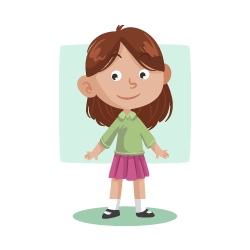 формирование умений адекватно себя воспринимать в качестве социального субъекта
ценностные и прогнозные рефлексивные процедуры
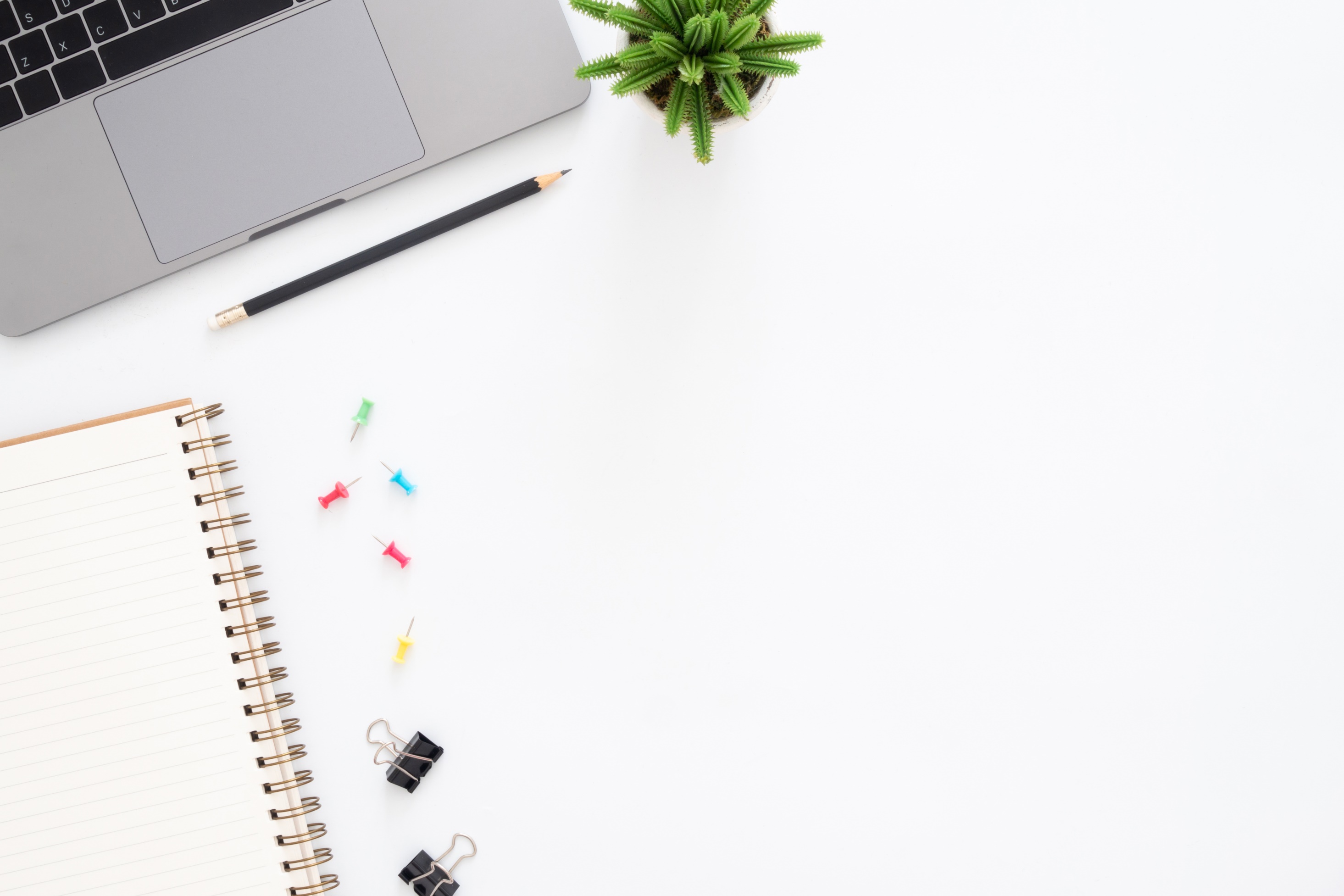 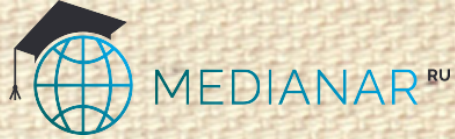 РЕЗУЛЬТАТЫ  ПРОВЕДЕНИЯ  РЕФЛЕКСИВНЫХ ПРОЦЕДУР  ДЕТЬМИ  С  НАРУШЕНИЯМИ  ЗРЕНИЯ:

культивирование ценностно смыслового компонента; 
укрепление содержательного, процессуального, эмоционально-волевого, мотивационного компонентов и консолидации в единое образование; 
закрепление умений осуществлять процессуальные, стимульные, стенические, критические рефлексивные процедуры; 
фиксация высокого уровня сформированности СБК.
Диагностика формирования социально-бытовой компетентности
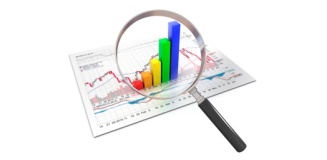 фиксация исходного состояния сформированности компетенций и индивидуальных особенностей формирования СБК в процессе коррекционно-педагогической работы
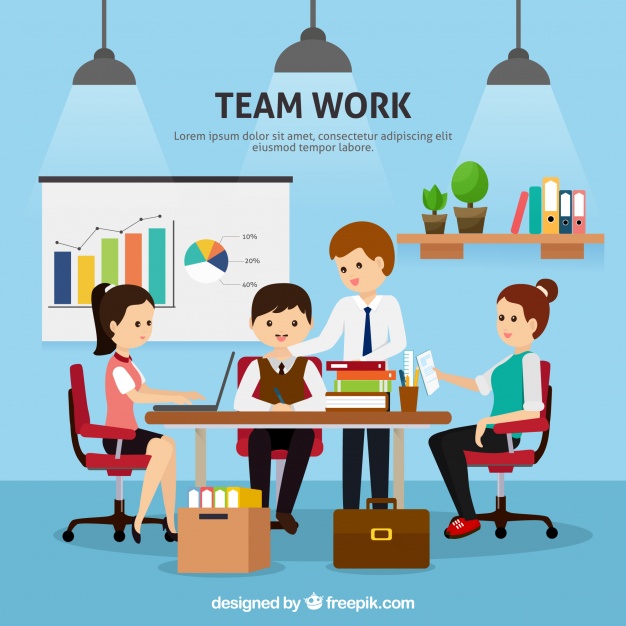 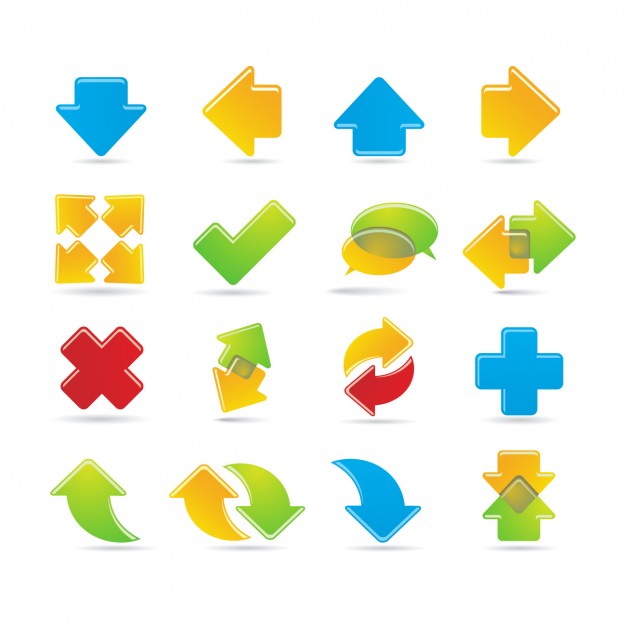 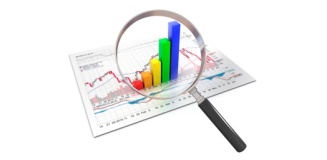 проведение анализа эффективности 
используемых методов, приемов и средств формирования компетентности
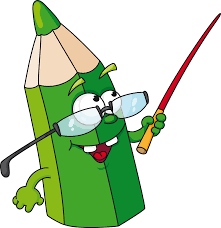 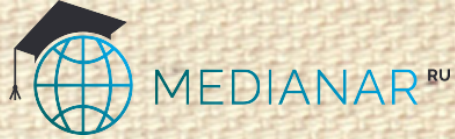 КРИТЕРИИ  ЭФФЕКТИВНОСТИ  РАБОТЫ ПО  ФОРМИРОВАНИЮ  СБК  ДЕТЕЙ  МЛАДШЕГО  ШКОЛЬНОГО ВОЗРАСТА С НАРУШЕНИЯМИ ЗРЕНИЯ 

Уровень объективно-нормативной составляющей:

система знаний и набор произвольных умений, обеспечивающих выполнение ребенком действий в стандартных и нестандартных ситуациях;

самостоятельное выполнение детьми различных вариантов действий, доведение их до качественного результата.
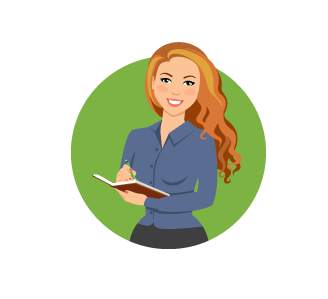 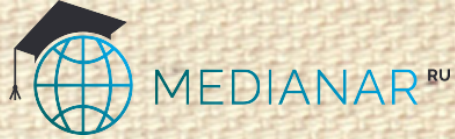 КРИТЕРИИ  ЭФФЕКТИВНОСТИ  РАБОТЫ ПО  ФОРМИРОВАНИЮ  СБК  ДЕТЕЙ  МЛАДШЕГО  ШКОЛЬНОГО ВОЗРАСТА С НАРУШЕНИЯМИ ЗРЕНИЯ 

Уровень субъективно-личностной  составляющей:

умение идентифицировать свои переживания в процессе осуществления деятельности, выделять ее позитивные стороны, сравнивать с результатами деятельности других людей и давать адекватную оценку ее результатам;
умение определять мотивы собственной деятельности и подчинять свои потребности общим правилам поведения в обществе; 
умение разрешать проблемные ситуации и аргументировать принятые решения; 
умение определять значимость своей деятельности для себя и для окружающих, стремление получить похвалу от окружающих на ее результаты.
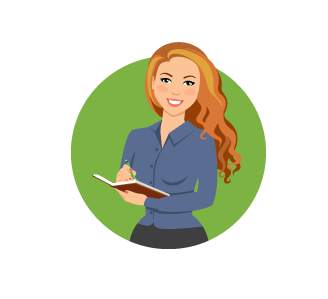 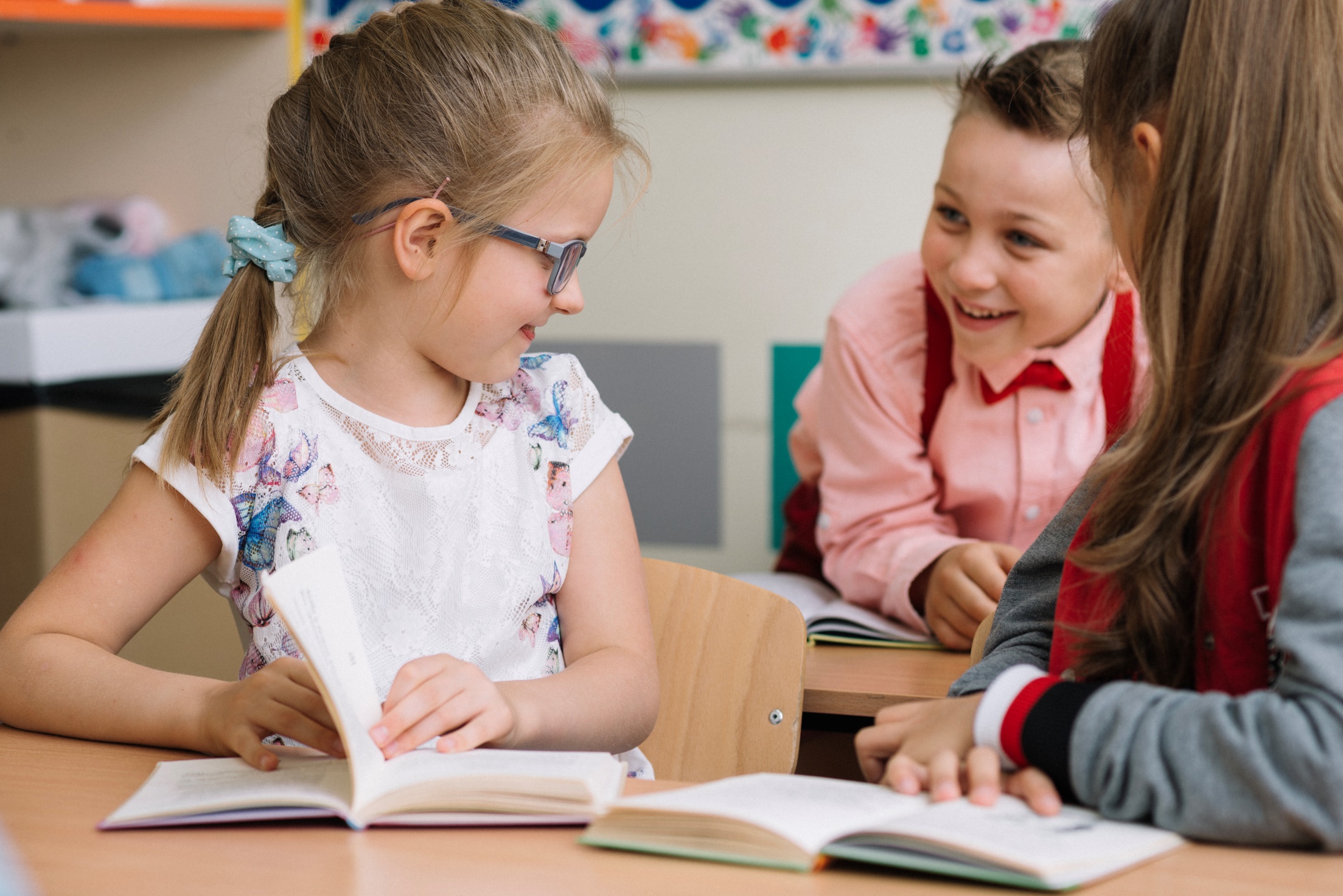 Формирование социально-бытовой компетенции у детей с нарушениями зрения является важной составляющей социализации личности, в основе которой лежит усвоение ребенком жизненного опыта, подготовка к выходу во взрослую жизнь, к самостоятельности, обучение культуре поведения в семье и обществе.